National Housing Trust
Comments on 
Enterprises’ Proposed Duty to Serve Plans
2022-2024
July 13, 2021
[Speaker Notes: This is the title slide.]
National Housing Trust
NHT preserves and improves affordable housing, ensuring that privately owned rental housing remains in our affordable housing stock and is accessible to low-income families and sustainable over time.  NHT has saved more than 36,000 affordable homes in all 50 states, leveraging more than $1.2 billion in financing.
Policy Innovation
Lending
Real Estate Development
Energy Solutions
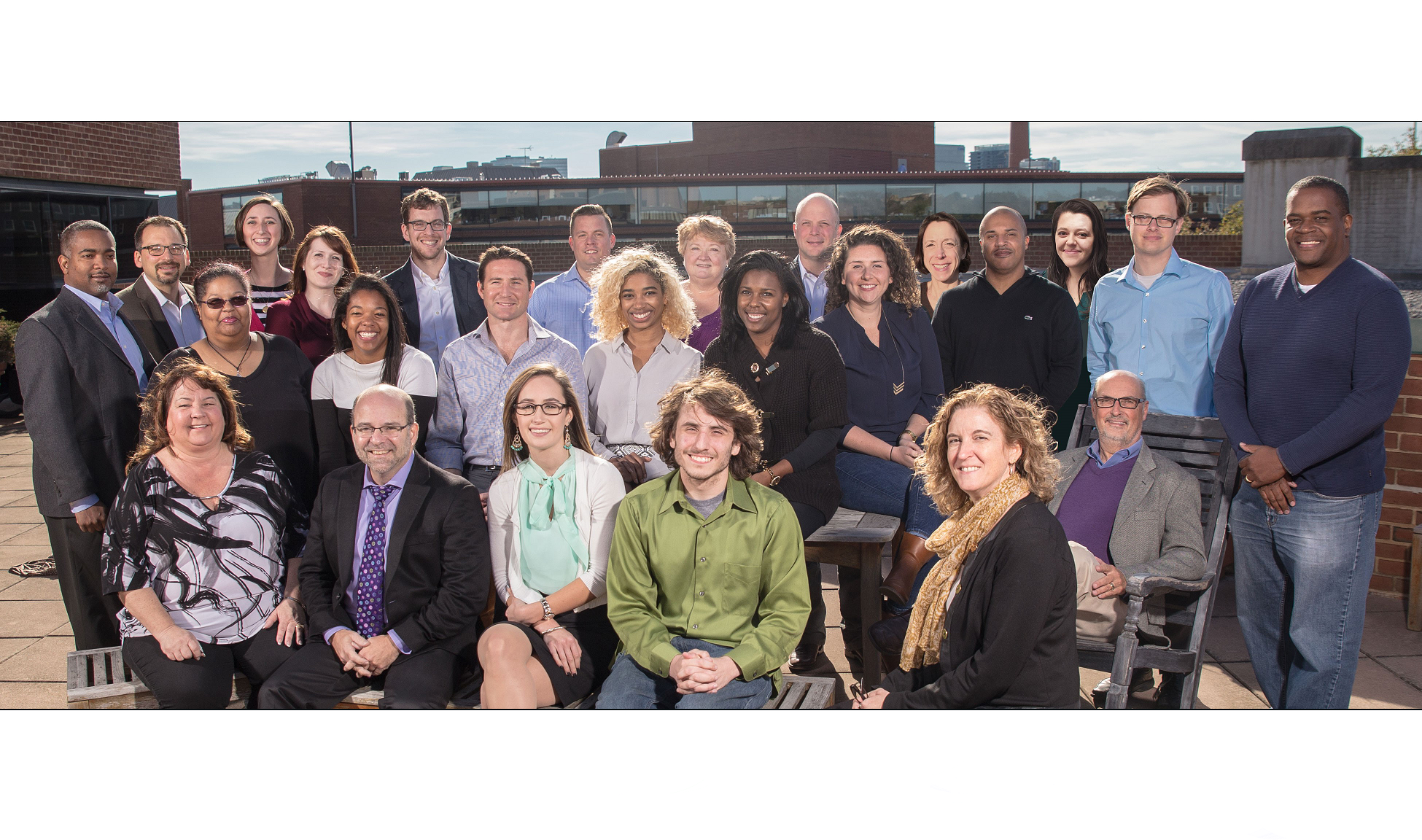 [Speaker Notes: Please feel free to use this “About NHT” slide in your presentations]
Importance of Duty to Serve
FHFA should hold Enterprises accountable for their performance, ensuring they increase liquidity of mortgage investments & improve distribution of investment capital for mortgage financing for underserved markets.
FHFA’s evaluation mechanism must reward Enterprises for undertaking difficult challenges & require detailed reporting that’s publicly available.
To help the public evaluate the Enterprises’ performance & plans, FHFA should release:
all the DTS market-level ratings for 2018-2020 & the scores assigned to each objective to help encourage stronger plans; & 
The share of the total number of loans in each underserved market that the Enterprises plan to purchase.
[Speaker Notes: This is the content page for policy related information, it is complementary to the policy subtitle slide.]
Entity-Level Support to Community Development Financial Institutions (CDFIs)
CDFIs provide flexible sources of predevelopment & interim development funds for mission-aligned development organizations to purchase, rehab & preserve affordable housing.
CDFIs = key partners in affordable housing preservation, because they can take small amounts of public funding & leverage it with private capital, increasing the available financing for preservation.
[Speaker Notes: This is the content page for development related information, it is complementary to the development subtitle slide.]
National Housing Trust Community Development Fund (NHTCDF)
Provides early stage acquisition & development funding for developers to secure permanent financing, typically debt + Low-Income Housing Tax Credits (LIHTC)
Lends to preserve or create 2,000 units/year
Majority of our loans are taken out by loans from Enterprises
CDFIs like NHTCDF are the only ones providing the early stage capital needed for the Enterprises to deploy their products.
[Speaker Notes: This is the content page for energy solutions related information, it is complementary to the energy solutions subtitle slide.]
Entity-Level Support to CDFIs
Many CDFIs still lack access to the capital markets supported by the housing finance system, causing some CDFI housing lenders to experience liquidity challenges
The Enterprises could provide CDFIs with liquidity for their lending activities.  This would:
spur affordable housing development & preservation;
address the needs of low-income communities; &
increase support for training & TA to build the capacity of lenders working in difficult-to-serve markets.
Entity-Level Support to CDFIs
NHT urges FHFA to approve entity-level support in U.S. Treasury-certified CDFIs working to preserve affordable housing & allow them to receive DTS credit for those activities.
Enterprises can provide capital or enhance CDFIs’ ability to raise or deploy capital.
DTS credit could be received by making direct investments in or loans to CDFIs, as they were previously authorized to do.
Low-Income Housing Tax Credit (LIHTC) Equity Investments in Affordable Housing Preservation
Given the critical need to preserve affordable rental housing, NHT urges FHFA to allow the Enterprises to be eligible for DTS credit for LIHTC equity investments as well as mortgage purchases in affordable housing preservation transactions.
LIHTC = primary source of capital available for preservation
DTS credit for LIHTC equity investments could provide greater liquidity for affordable housing preservation.
Non-LIHTC Equity Investments
The ability to facilitate a more liquid secondary market for preserving affordable housing is heavily dependent on the availability of equity investments.
NHT urges FHFA to authorize the Enterprises to provide non-LIHTC equity investments, which would help provide capital for unsubsidized rental housing serving low- & moderate-income renters.
Unsubsidized Affordable Housing is Disappearing
Unsubsidized affordable units comprise a significant portion of the nation’s rental housing stock, but they are being lost due to obsolescence or upgrading to higher rents.
The aftermath of the pandemic could accelerate these losses.
Even before COVID-19, markets were failing to produce new units affordable to low- & moderate-income households.
Capital is needed to preserve this portfolio, which serves renters ineligible for federal rental assistance or LIHTC.
Non-LIHTC Equity Investments
Private equity vehicles & REITs = current sources of equity capital addressing the needs of low- & moderate-income renters.
Both channels are limited in number & inconsistent in their commitment to the long-term affordability of rental properties.
The Enterprises could provide the reliability & the structure to respond to these needs.
Non-LIHTC Equity Investments
FHFA should provide more DTS credit for units affordable to lower-income residents (80% AMI or below)
FHFA could request that the Enterprises provide evidence that a property is at risk based on local market conditions & ownership, to receive the greatest DTS credit for the investment.
Ellen Lurie Hoffman
Senior Director of Federal Policy
eluriehoffman@nhtinc.org
[Speaker Notes: This is the closing page. Please use this page to add your headshot(s) and contact information and to end the presentation.]